Figure 1. Volumetric assessment of brain regions in SCA6 and healthy controls. (A) Sagittal view of ...
Cereb Cortex, Volume 26, Issue 7, July 2016, Pages 3205–3218, https://doi.org/10.1093/cercor/bhv154
The content of this slide may be subject to copyright: please see the slide notes for details.
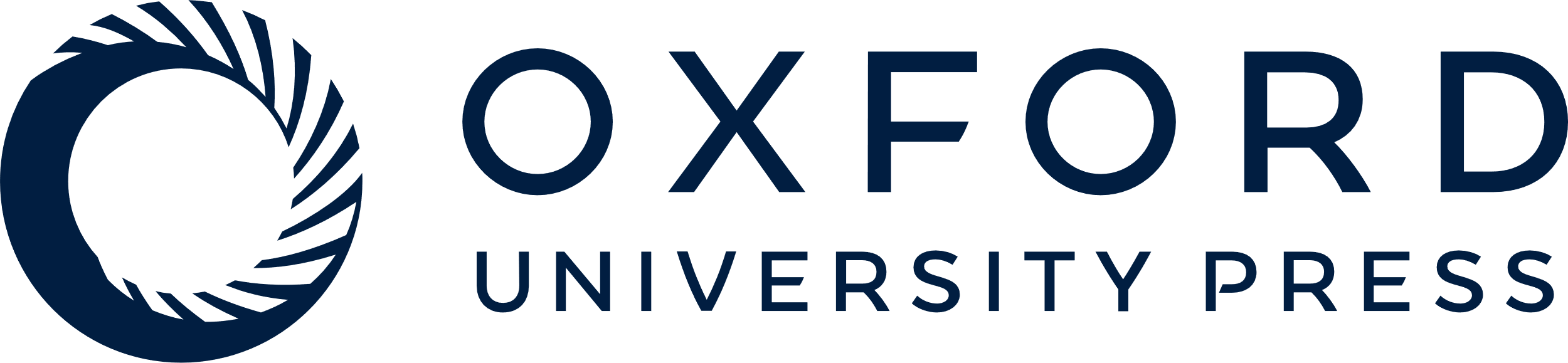 [Speaker Notes: Figure 1. Volumetric assessment of brain regions in SCA6 and healthy controls. (A) Sagittal view of T1-weighted images in a healthy control (1), a presymptomatic SCA6 case (SARAII = 0, (2)), moderate case (SARAII = 2 (3), SARAII = 10.5 (4), and two severe cases (SARAII = 17.5 (5), and SARAII = 22 (6). Note the increase in cerebellar atrophy along an increase of SARAII scores. (B) Graphical representation of averaged brain region volumes and their standard deviation in healthy controls (black bars) and in SCA6 (gray bars). Abbreviations: BG: basal gangila; CRB: cerebellum; WM: white matter.


Unless provided in the caption above, the following copyright applies to the content of this slide: © The Author 2015. Published by Oxford University Press. All rights reserved. For Permissions, please e-mail: journals.permissions@oup.com]